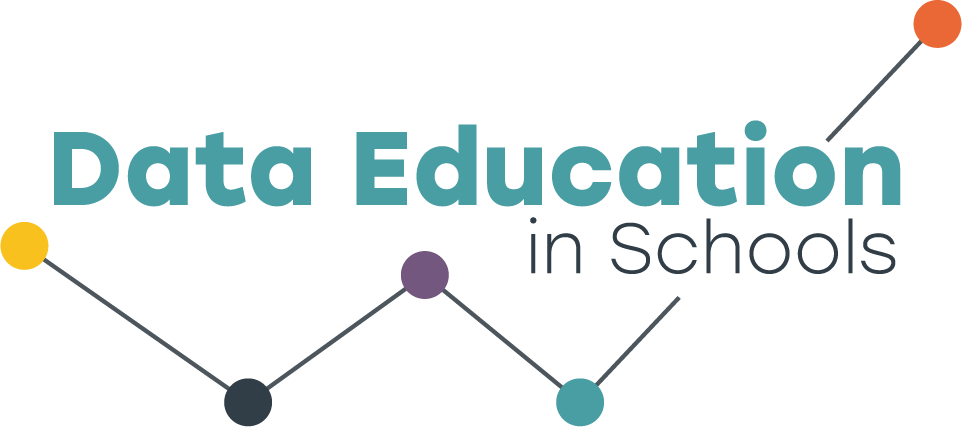 Zero-Waste Data Physicalisation
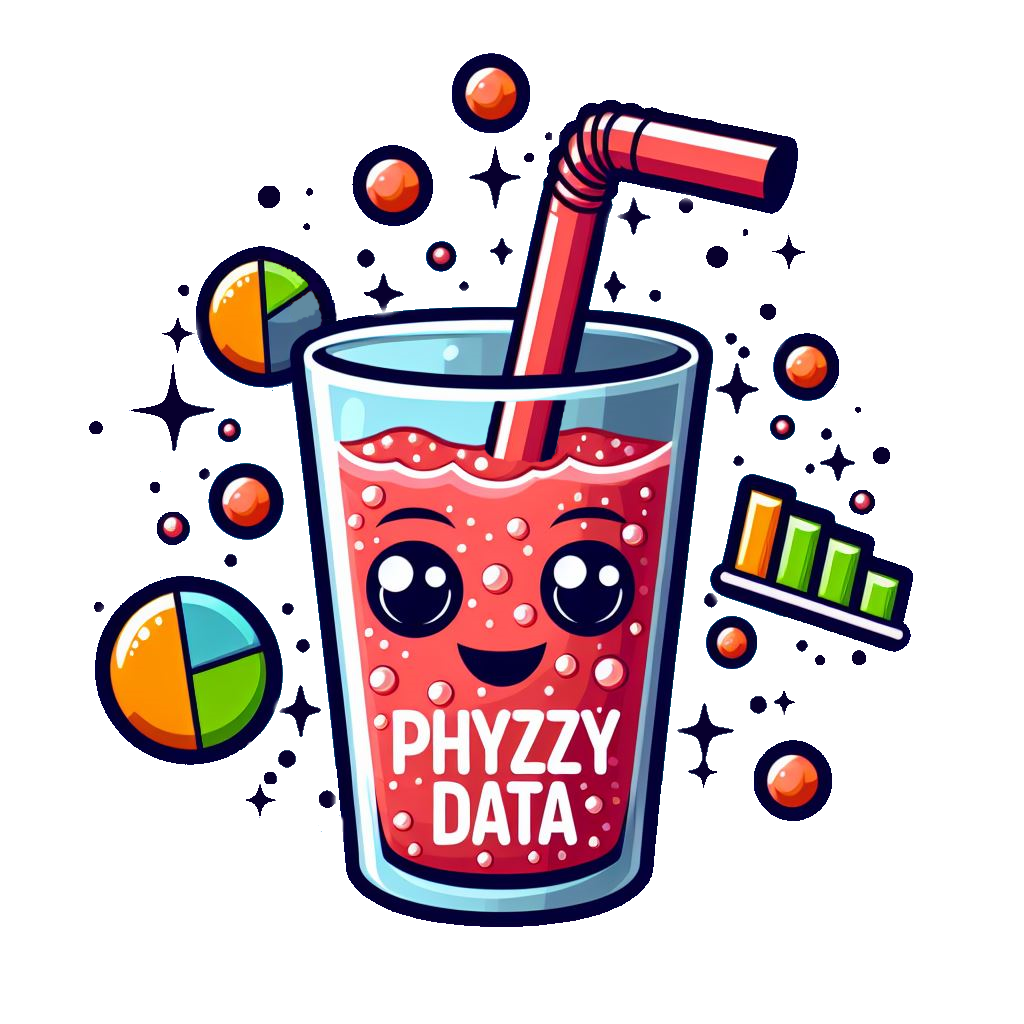 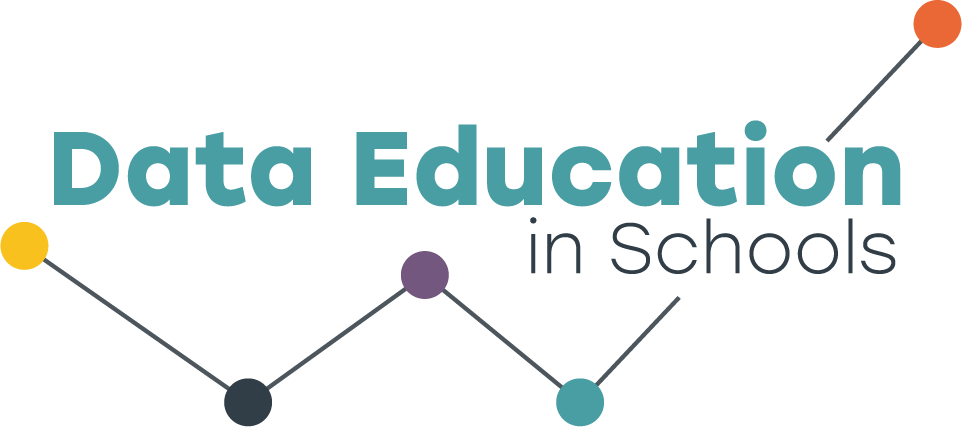 Zero-Waste Data Physicalisation
…or Fizzy Data?!
Here’s your data!
Mean Appropriateness Ratings
Pick one or two aspects, like a location or a behaviour
Can you represent this information in a fun, interesting way?
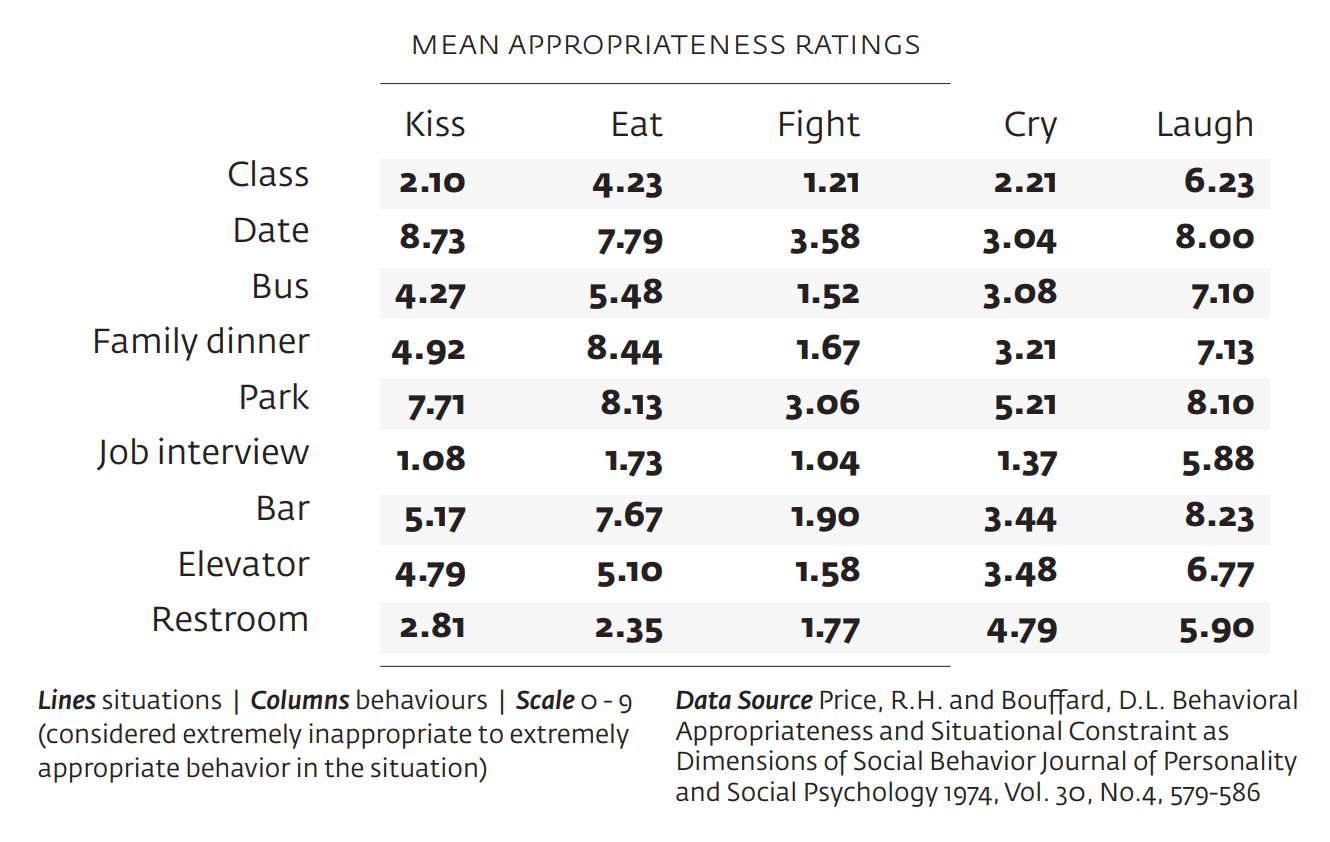 [Speaker Notes: Your group should choose an aspect or a couple of aspects of the data and represent that physically using the objects available to you.]
You could draw a data viz…
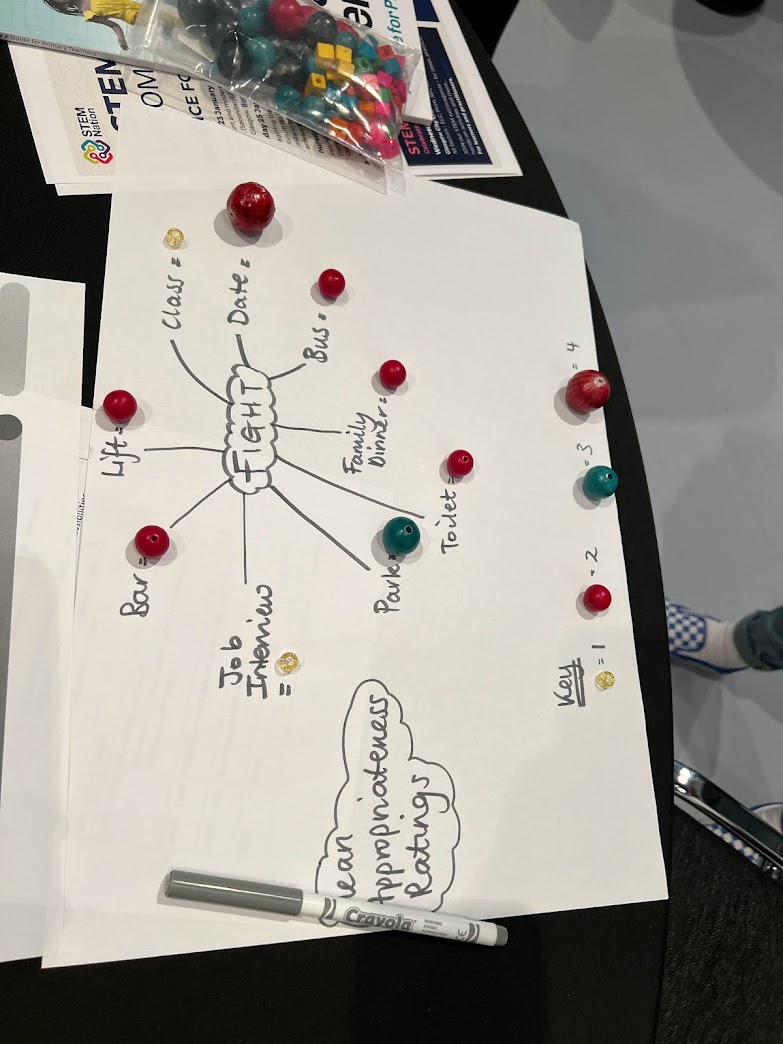 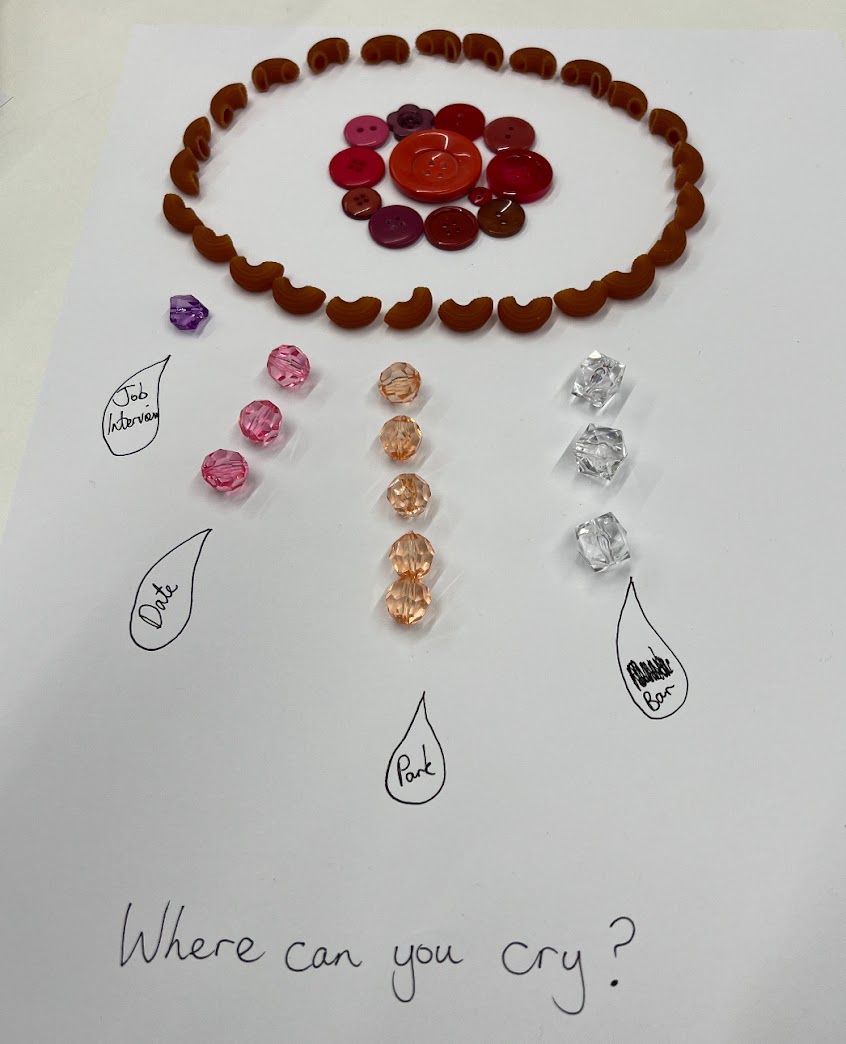 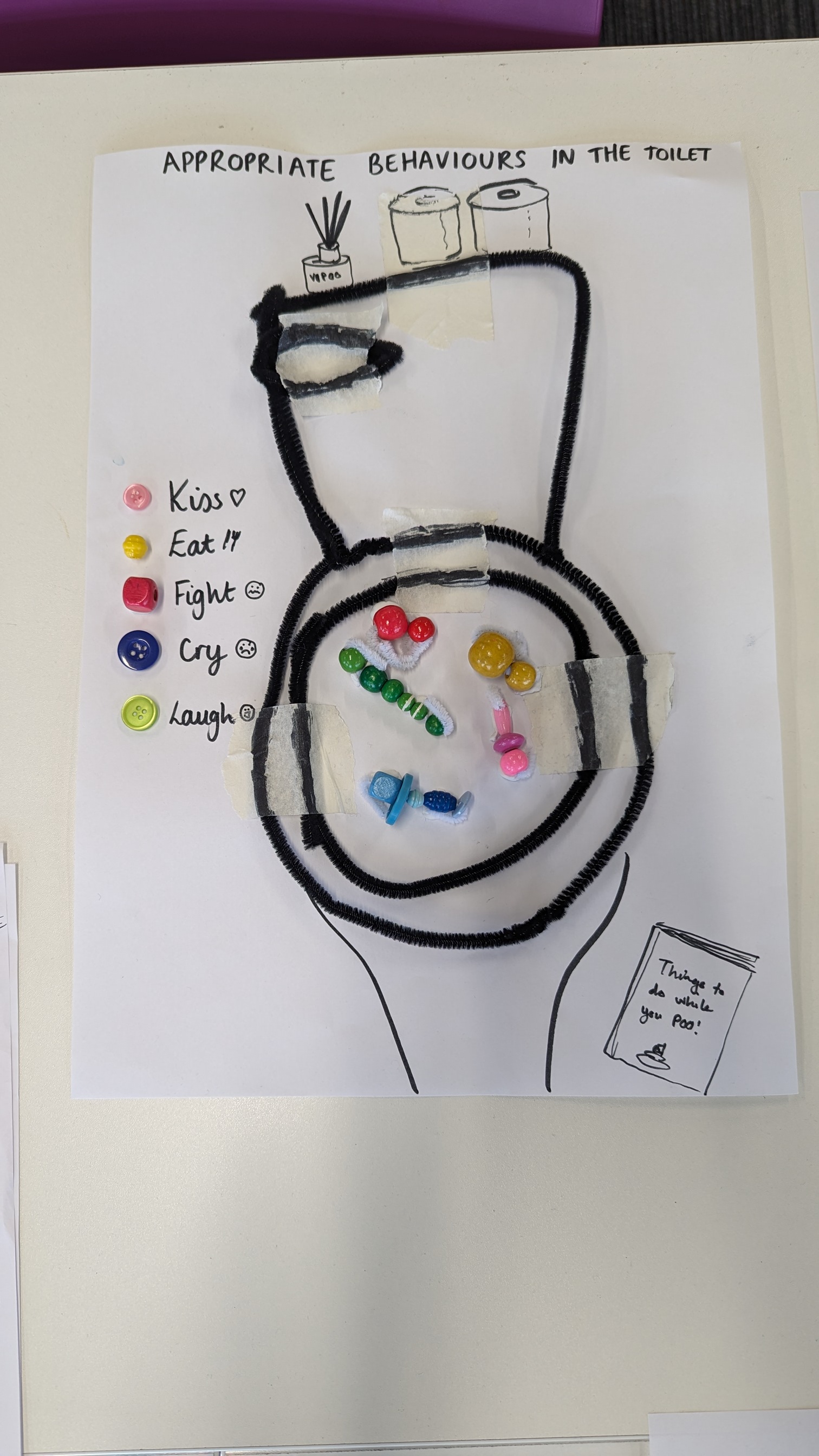 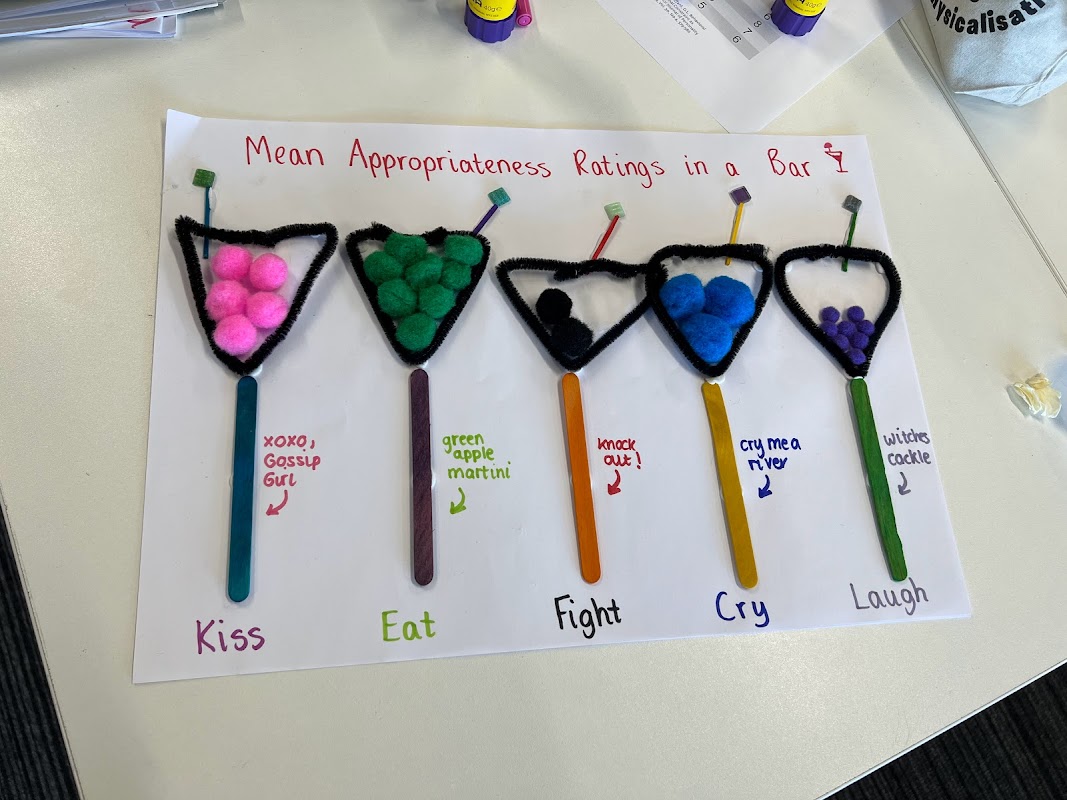 [Speaker Notes: Your group should choose an aspect or a couple of aspects of the data and represent that physically using the objects available to you.]
You could make jewellery or a mobile…
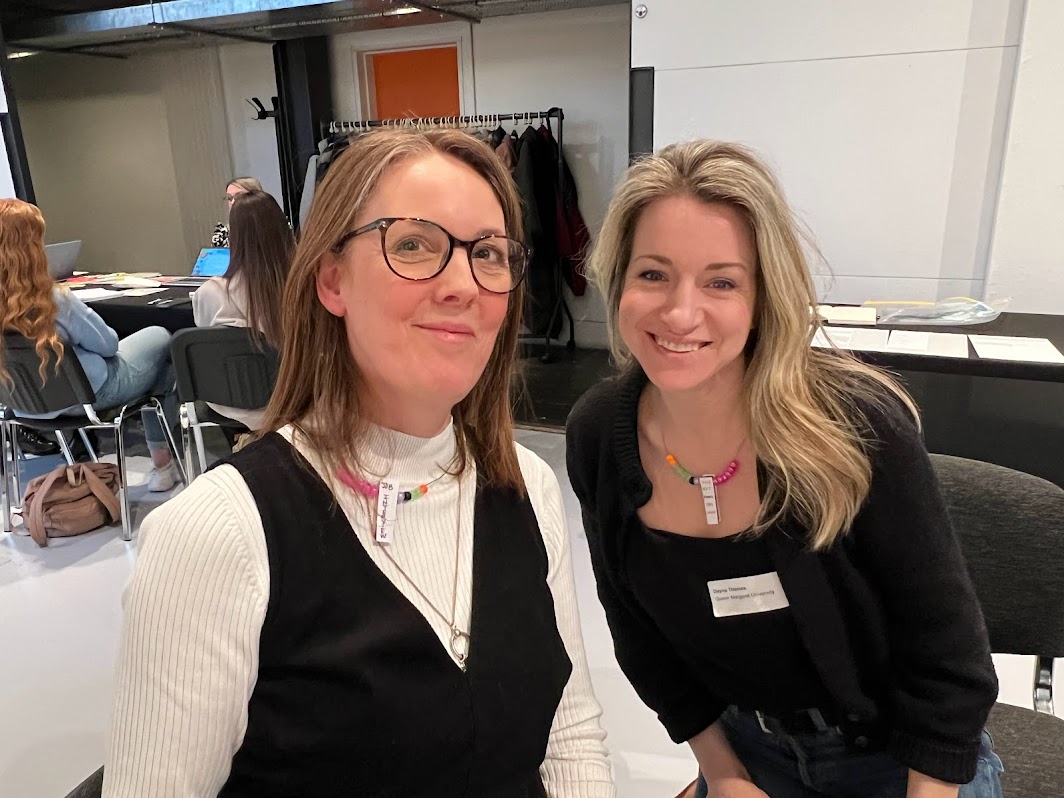 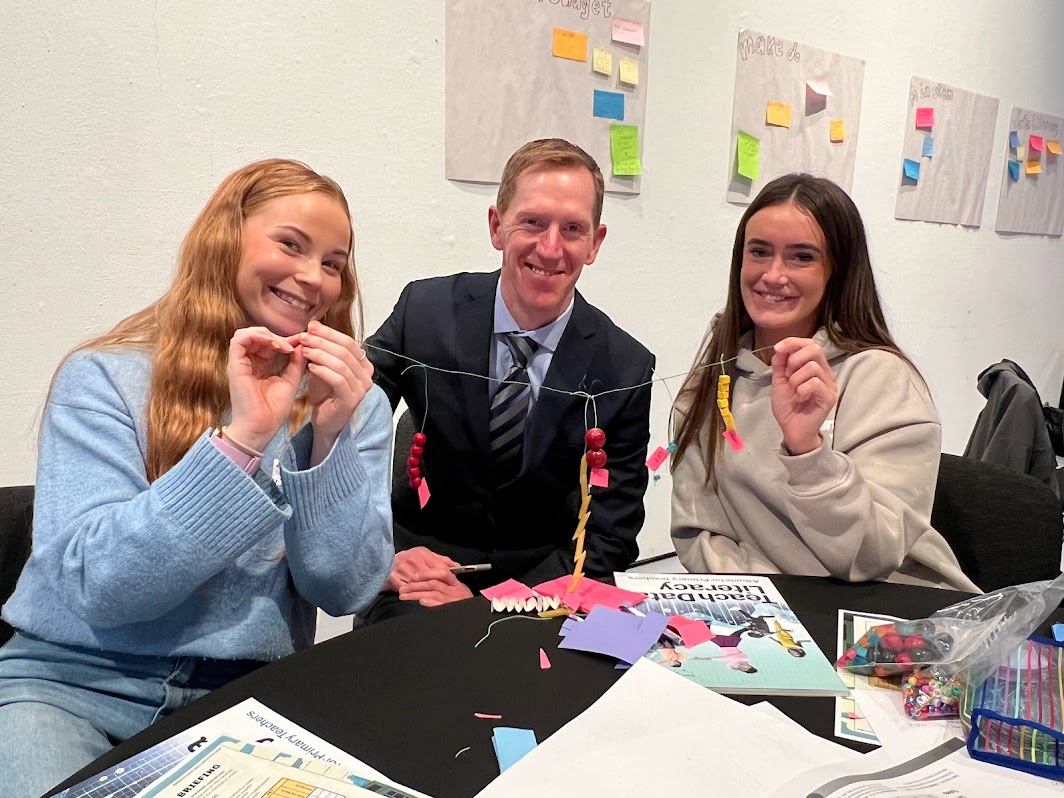 [Speaker Notes: Your group should choose an aspect or a couple of aspects of the data and represent that physically using the objects available to you.]
You could make shapes…
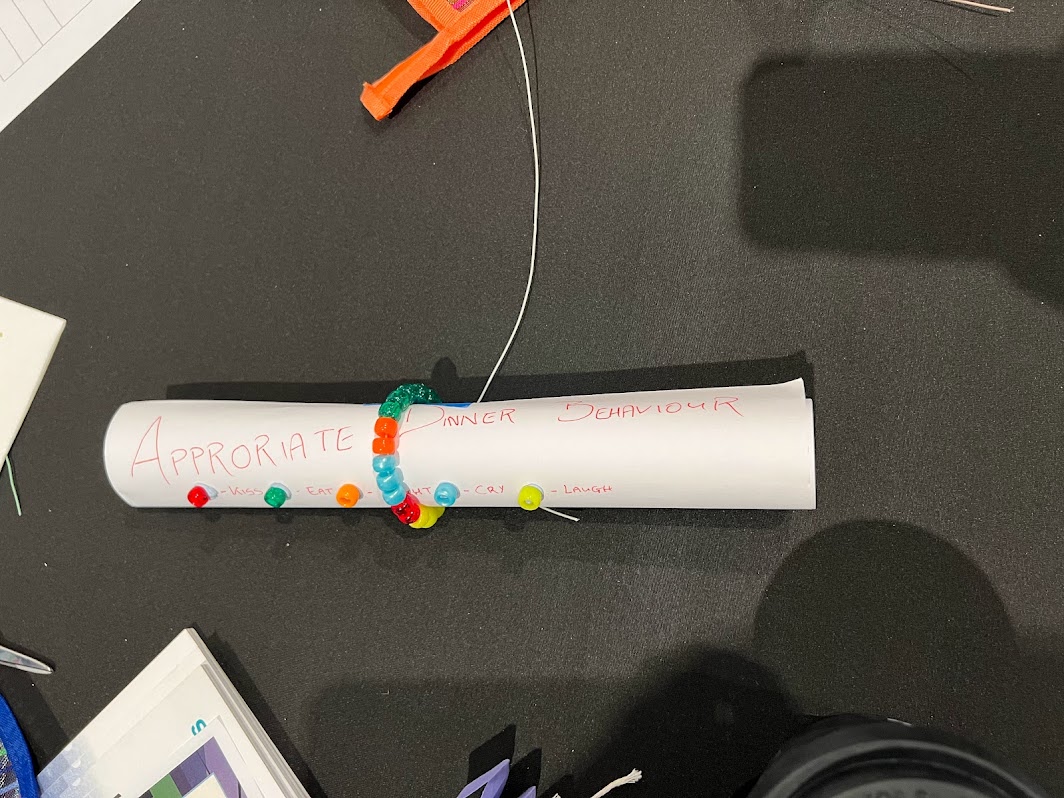 Appropriate dinner behaviour as a napkin and napkin ring
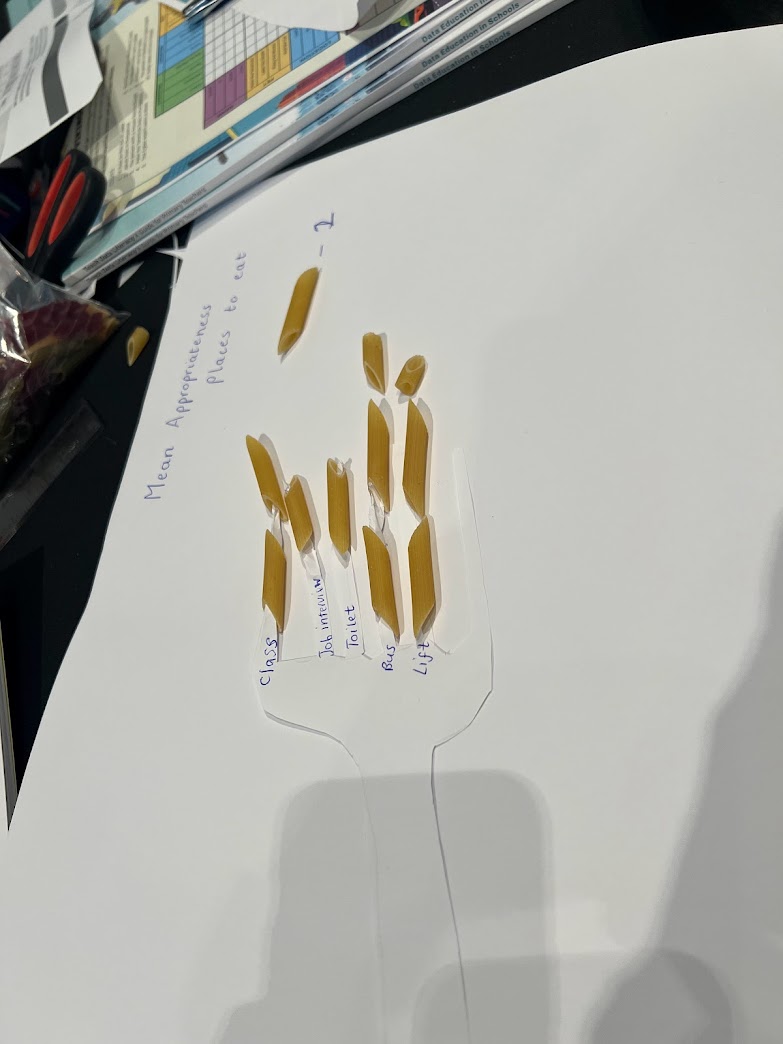 Appropriate places to eat shown on a giant paper fork
[Speaker Notes: Your group should choose an aspect or a couple of aspects of the data and represent that physically using the objects available to you.]
…or you could make sculptures!
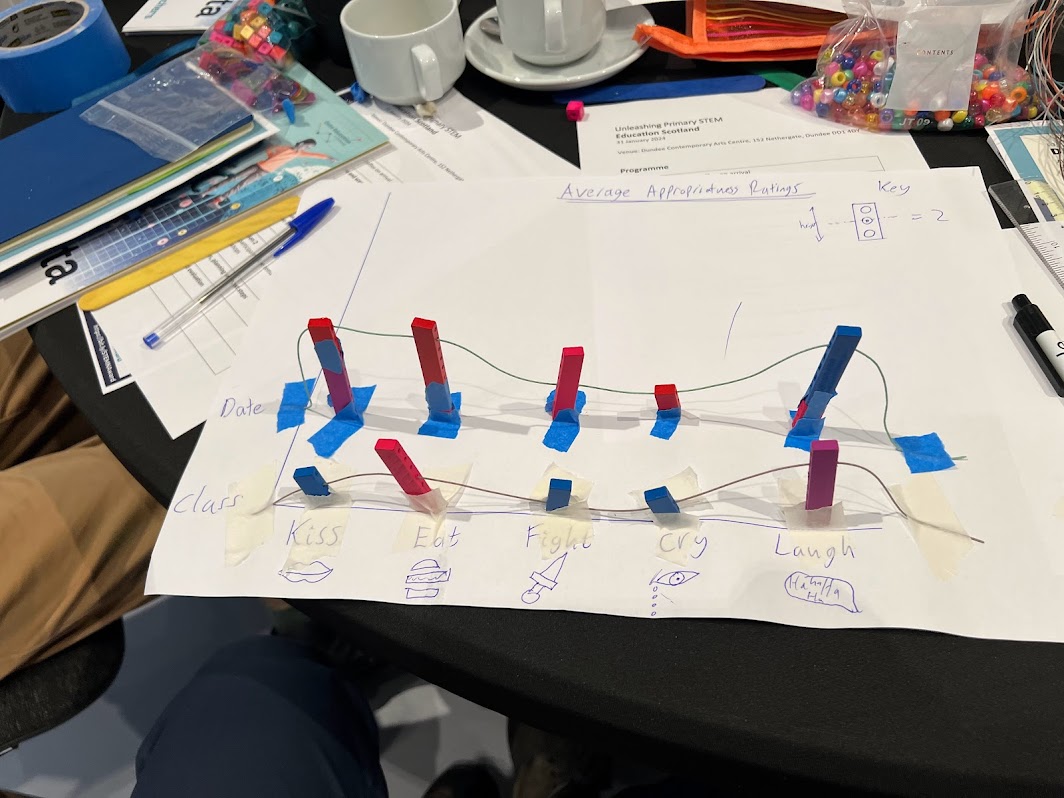 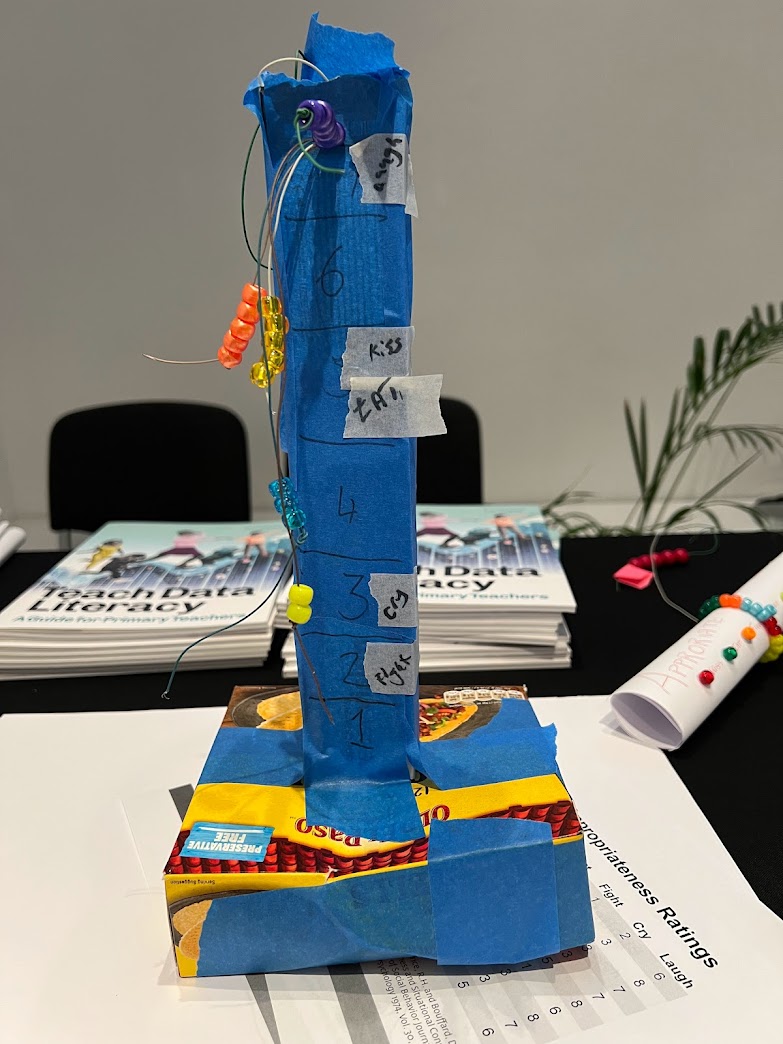 Physical line graph showing appropriate things to do on a date or in class
Appropriate behaviours in a lift, shown as different floors
[Speaker Notes: Your group should choose an aspect or a couple of aspects of the data and represent that physically using the objects available to you.]
Mean Appropriateness Ratings
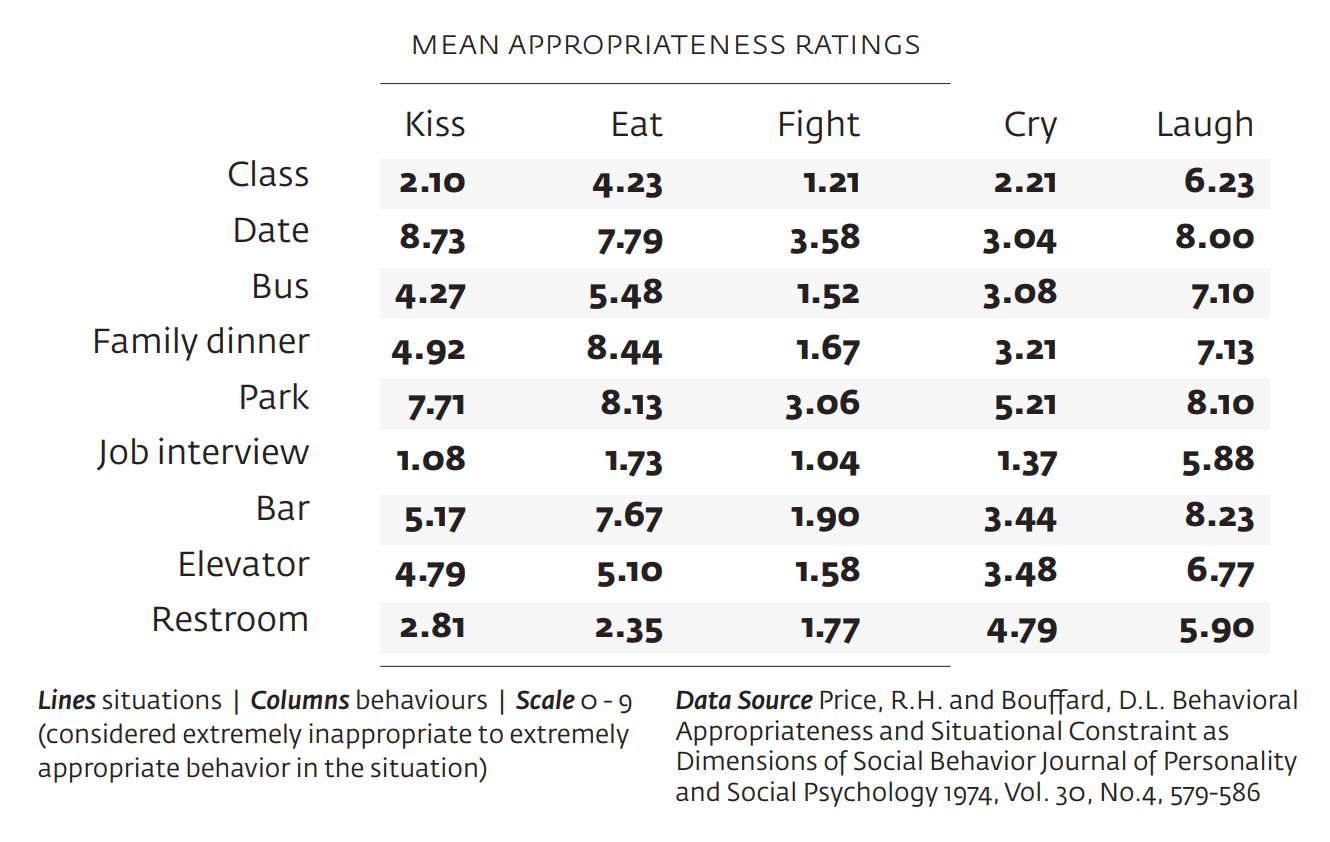 [Speaker Notes: Your group should choose an aspect or a couple of aspects of the data and represent that physically using the objects available to you.]
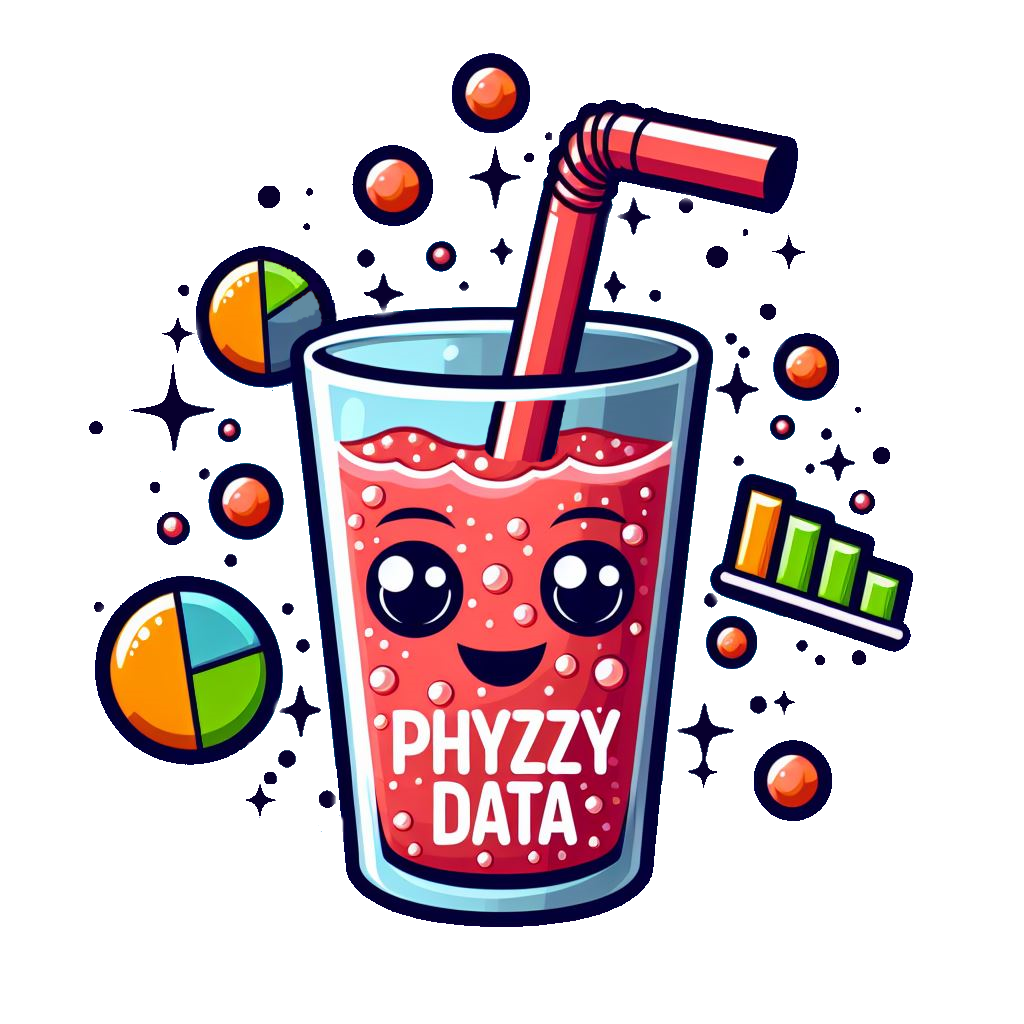 Finished?
Take a photo of your artwork. Please share it: @data_schools #fizzydata
What other tables of data could you use with learners?
Tidy the materials back into the kit.  How much waste do you have that can’t be reused or recycled?
What materials could you gather to make your own zero waste physical data kits?
[Speaker Notes: Your group should choose an aspect or a couple of aspects of the data and represent that physically using the objects available to you.]